Муниципальное бюджетное дошкольное образовательное учреждение «Мурминский детский сад №1» муниципального образования – Рязанский муниципальный район Рязанской области
Доклад на тему:
Особенности занятий 
по развитию речи 
в разновозрастных группах 
МБДОУ «Мурминский детский сад №1»
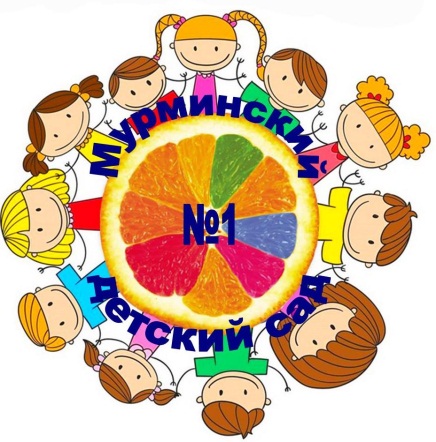 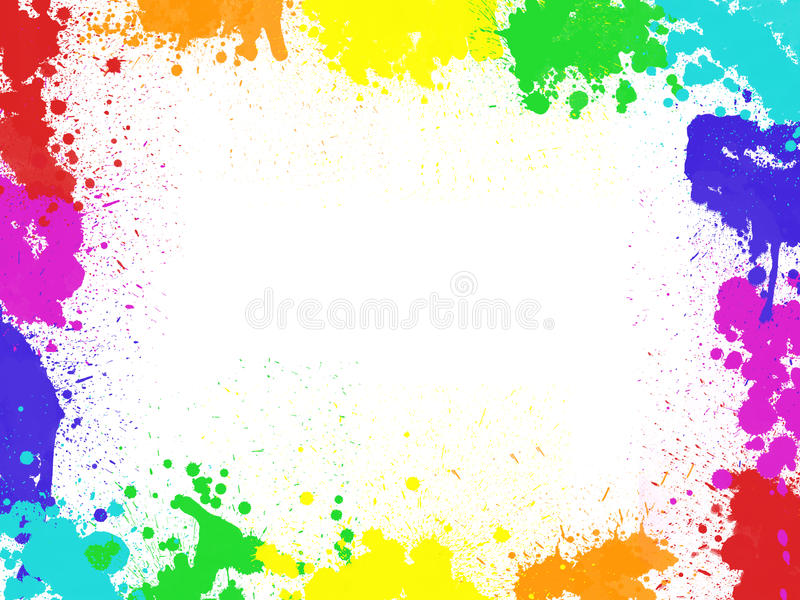 Методы развития речи:
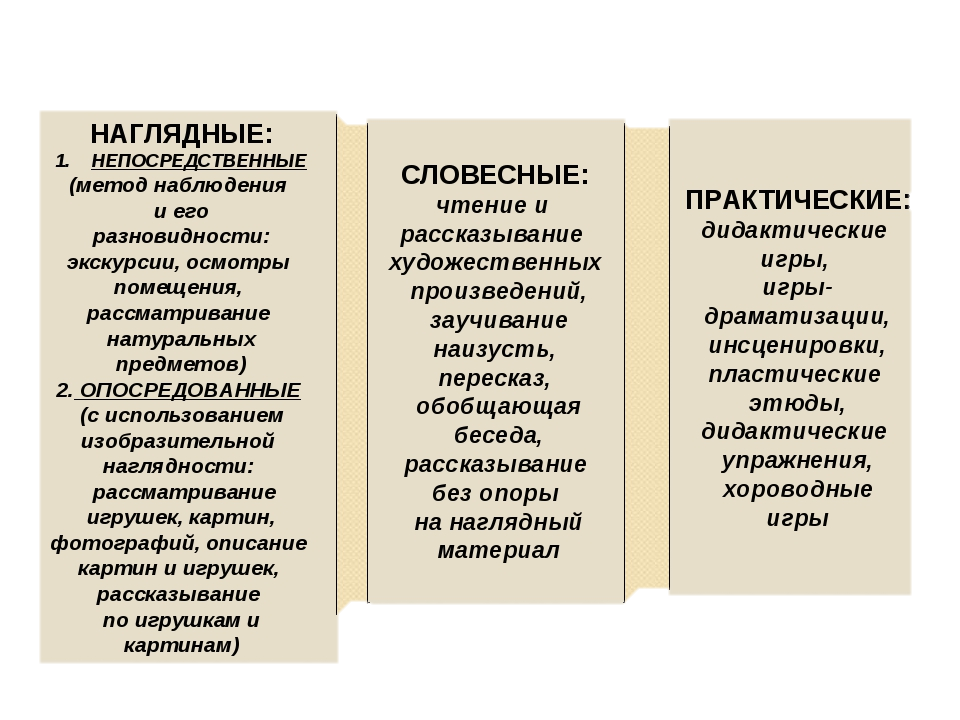 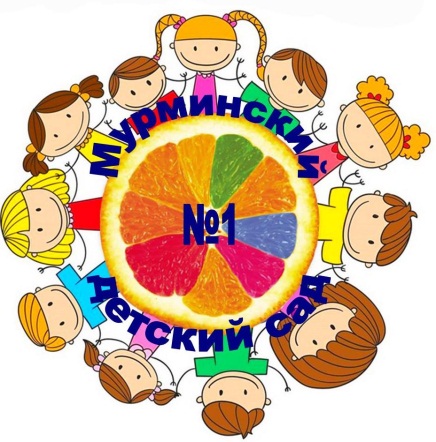 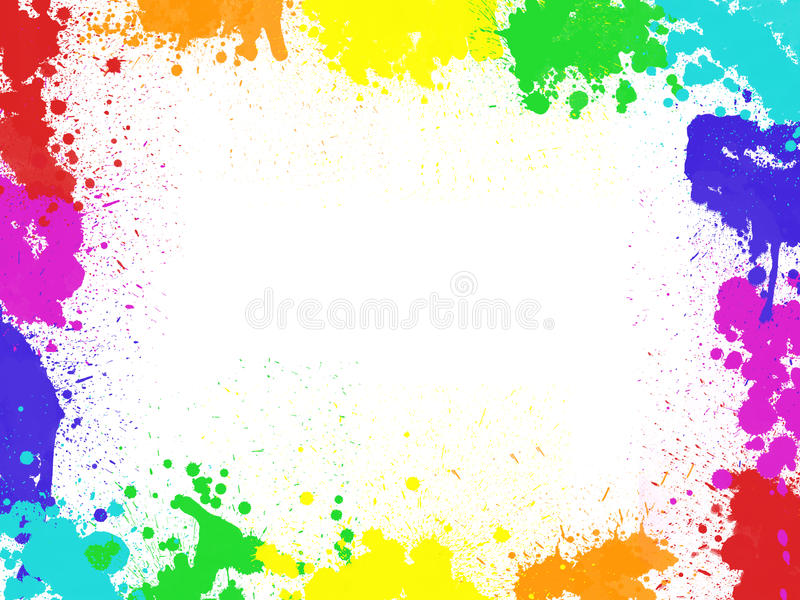 Фронтальные занятия -
позволяют эффективно решать те задачи развития речи и коррекции ее недостатков, которые являются приоритетными для всех или большинства воспитанников группы.
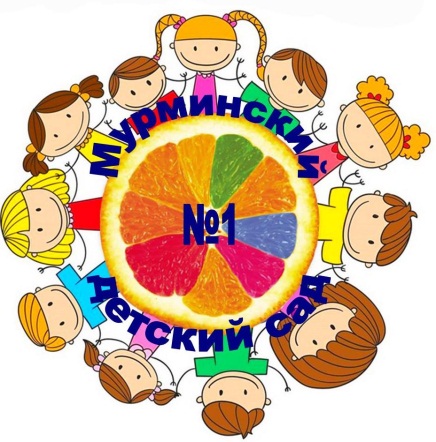 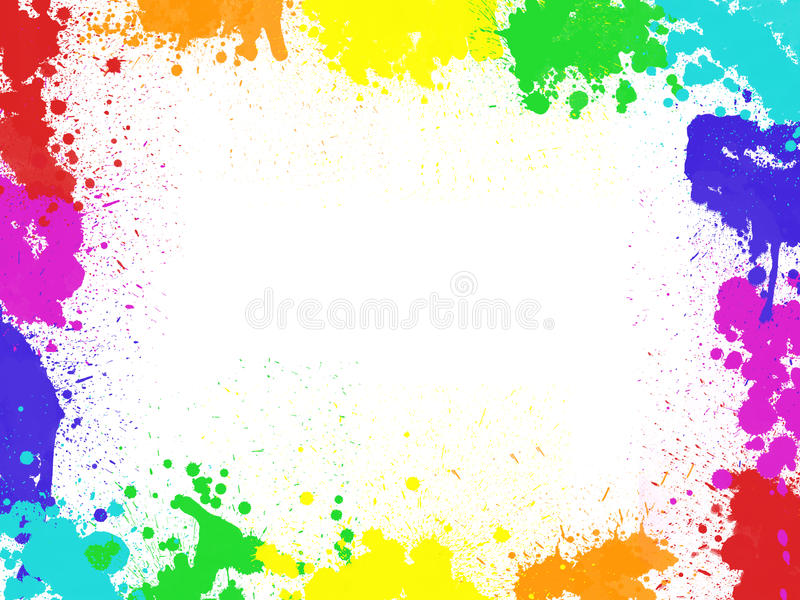 I вариант
Работу начинаем с детьми одной подгруппы: изучается новая тема, выполняются индивидуальные задания. На втором этапе данного вида в работу задействуем детей другой подгруппы.
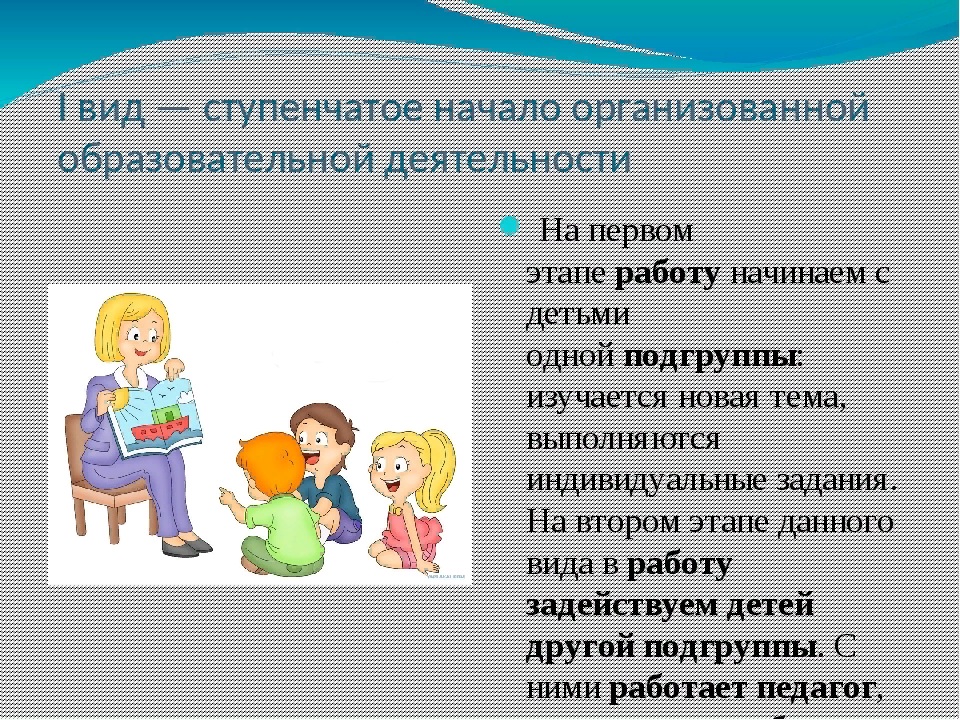 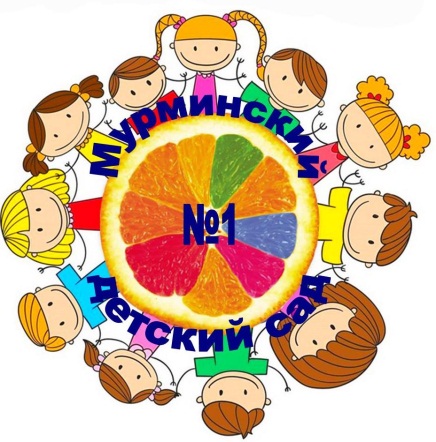 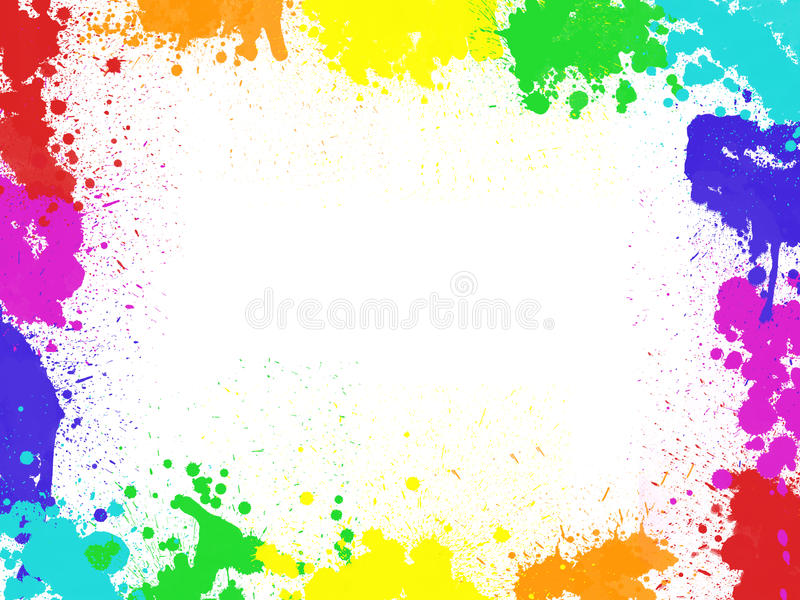 II вариант
Начало деятельности общее для всех детей: игровая ситуация, вопрос познавательной поисковой направленности, организационный момент. 
На втором этапе работаем с    детьми одной подгруппы.
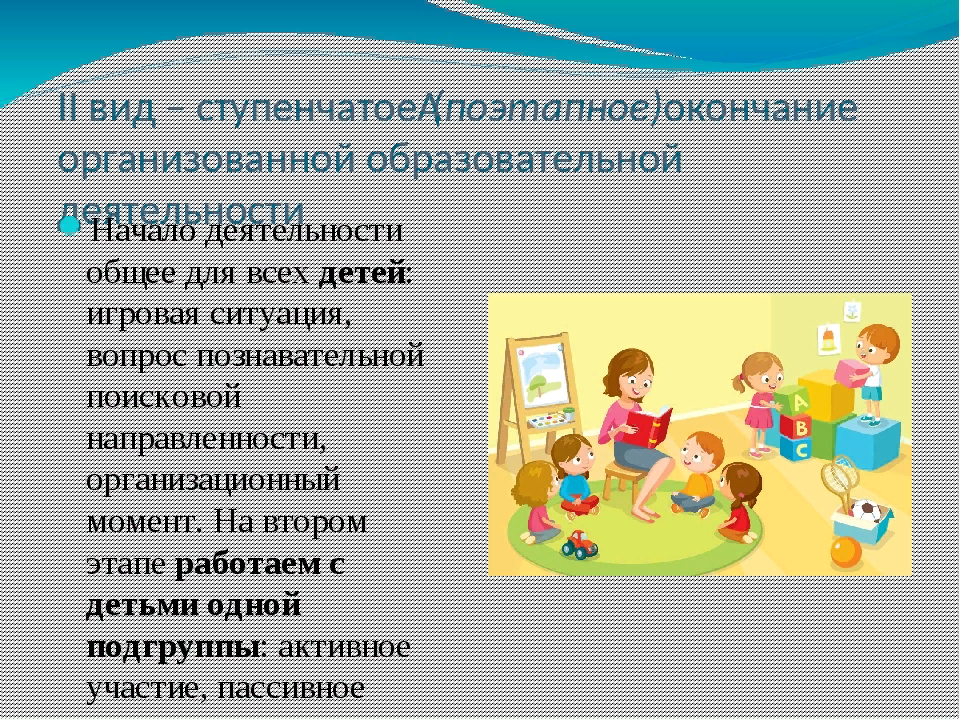 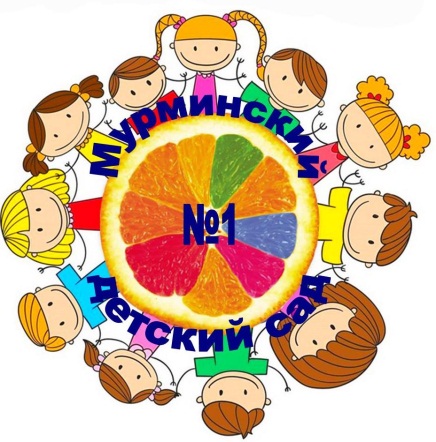 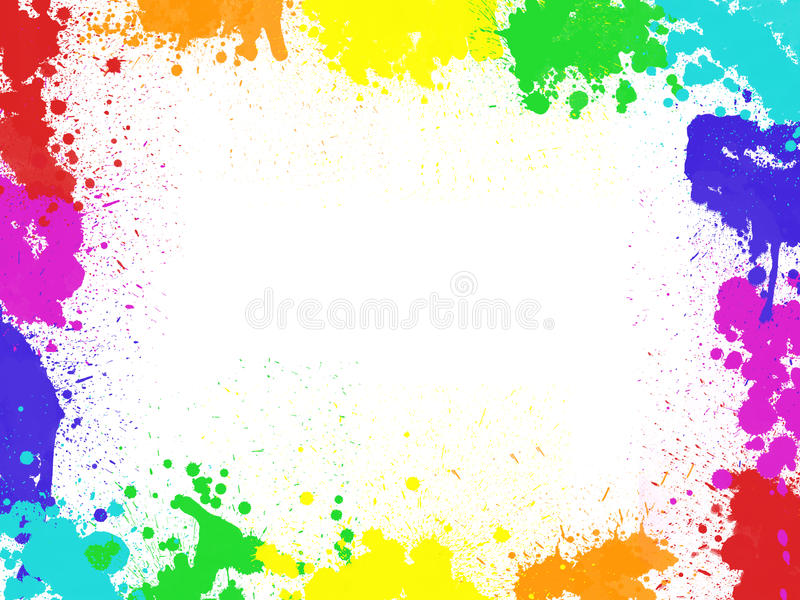 III вариант
Этот вид организованной образовательной деятельности предусматривает одновременную работу подгрупп по одному  разделу программы, но с       разным программным содержанием.
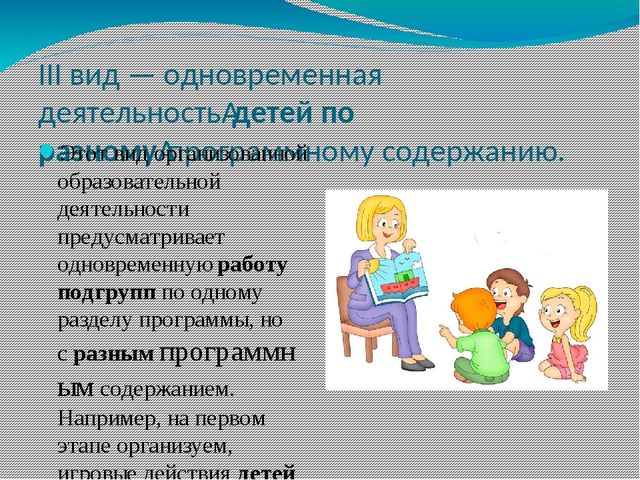 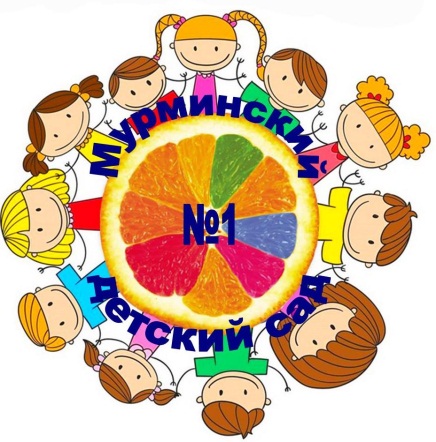 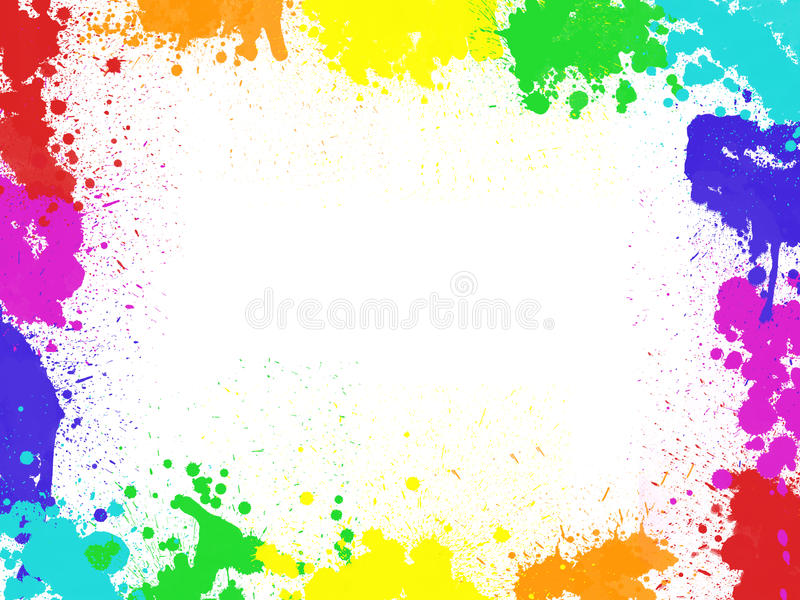 По эффективности и результативности проведение фронтальных занятий по развитию речи в разновозрастных группах имеет отрицательные и положительные моменты.
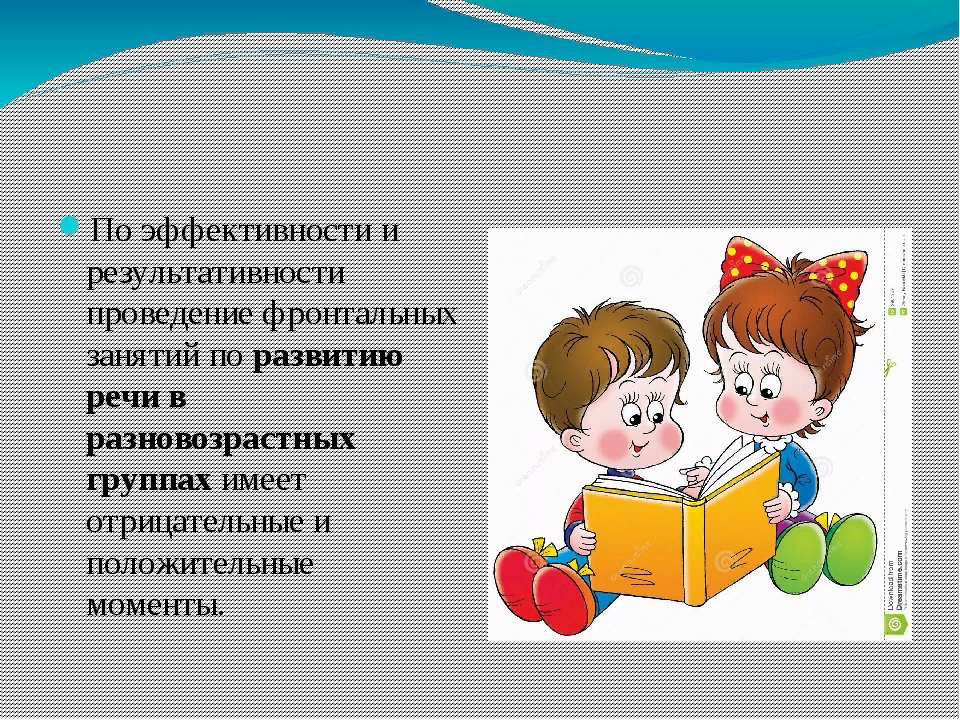 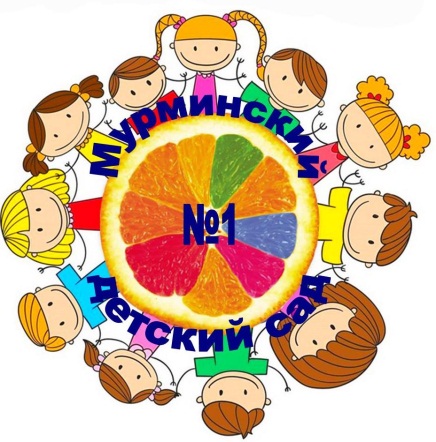 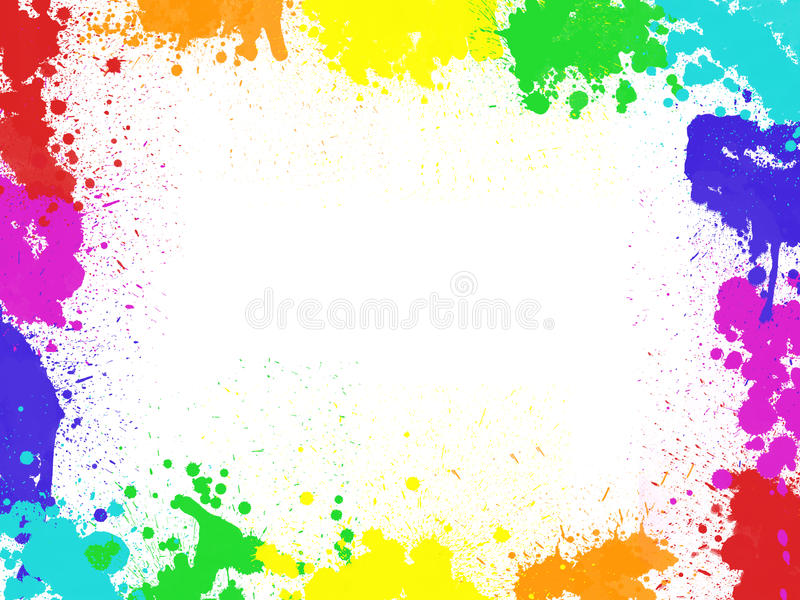 Особенности занятий
Занятия по развитию речи в разновозрастной группе бывают совместными однотемными.
Однотемные занятия мы сочетаем с занятиями по возрастным подгруппам, а также с индивидуальными формами работы с детьми в свободное время.
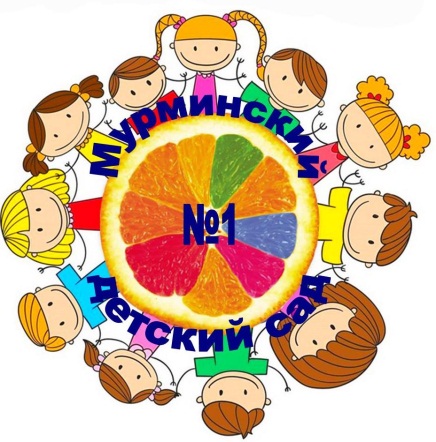 МБДОУ 
«Мурминский детский сад №1»
390528 Рязанская область, 
Рязанский район, п. Мурмино, 
ул. Верхне–Садовая, д.15б. 
390528 Рязанская область, 
Рязанский район, п. Мурмино,
ул. Советская, д.67а. 
Телефон: 
(4912) 26-72- 54
http://detsad1-murmino.ru
murminods1@yandex.ru
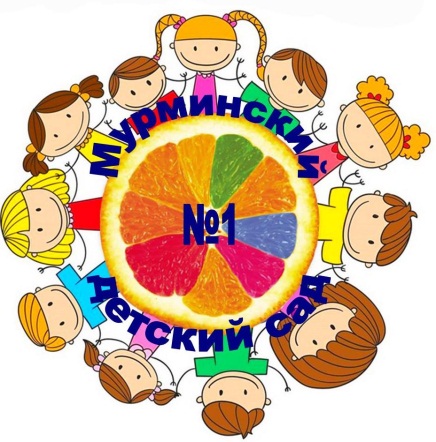